P4461 PRAXE
ÚVODNÍ SCHŮZKA 21. 2. 2024
NÁPLŇ PRAXE
3. části – individuální spolupráce s institucí (pro všechny), Den zdraví na FSpS (pro denní studium), prezentace kazuistiky (pro všechny)
1. část
Individuální spolupráce se sportovním klubem – kontaktování, domluva s jednotlivcem, odběr anamnézy (výživa, regenerace, tréninkové zatížení), otestování (InBody, test zdatnosti aj.) návrh doporučení vzhledem k RTC, 6týdenní aplikace doporučení – individuální spolupráce s daným sportovcem, vyhodnocení výsledků, prezentace výsledků na závěrečné schůzi a diskuze se spolužáky nad tématem. Zaměřit vše na výživu a regeneraci!
2. část
Uspořádání Dne zdraví na FSpS – návrh náplně dne, rozdělení témat, zpracování, průběžná kontrola a realizace.
3. část
Prezentace kazuistiky.
1. ČÁST – INDIVIDUÁLNÍ SPOLUPRÁCE S INSTITUCÍ
Zvolíte si instituci a domluvíte se – ideálně ze seznamu v IS, pokud mimo seznam, tak nechat podepsat Smlouvu o zajištění spolupráce při realizaci praxe studentů – IS (řešíte s garantem praxí před podpisem smlouvy!). Viz další slide!
Před nástupem na praxi si necháte podepsat Souhlas s umístěním na praxi – IS. Formulář potvrzuje Poskytovatel praxe. 
V IS – PRAXE založíte svou praxi. V případě nutnosti využijte Nápovědu v IS.
Provedete výživovou, tréninkovou, regenerační analýzu sportovce.
Zhodnotíte aktuální stav vzhledem k věku, pohlaví, cílům, tréninkovému období aj.
Vytvoříte vlastní návrh případné změny - pracovní list pro sportovce!
Aplikujete vaše doporučení do režimu sportovce-individuálně konzultujete.
SOUHLAS S UMÍSTĚNÍM STUDENTA NA PRAXI A POTVRZENÍ O ABSOLVOVÁNÍ PRAXE
Po 6 týdnech od nástupu na praxi si necháte vyplnit a podepsat Potvrzení o absolvování praxe. Formulář studentovi potvrdí školitel daného zařízení či sportovního klubu = vedoucí trenér nebo jiná pověřená osoba. 
Kazuistiku vložíte do IS – PRAXE - úkoly!
Kazuistiku odprezentujete spolužákům. 

Student musí nejpozději do 11.5.2024 nahrát do IS - PRAXE – ÚKOLY (PDF):
Úkol č. 1: Kazuistiku
Úkol č. 2: „Souhlas s umístěním studenta na praxi“ a „Potvrzení o absolvování praxe“
SMLOUVA O ZAJIŠTĚNÍ SPOLUPRÁCE PŘI REALIZACI PRAXE STUDENTŮ
Kontaktovat garanta praxí – zda instituce opravdu není již nasmlouvaná!
Stáhnout smlouvu z IS - studijní materiály.
Vypsat žlutá pole!
2x vytisknout.
Donést do instituce k podpisu – oba výtisky!
Emailem kontaktovat Bc. Kopečkovou a domluvit se na předání smlouvy (kopie garant praxí)!
Donést/poslat na fakultu - oba výtisky!
V případě zaslání poštou posílejte na:
Bc. Barbora Kopečková, Fakulta sportovních studií, Katedra pohybových aktivit a zdraví, Kamenice 753/5 | 625 00 Brno
Fakulta zajistí podpis děkana a zaslání jednoho výtisku do instituce.
ZALOŽENÍ PRAXE V IS
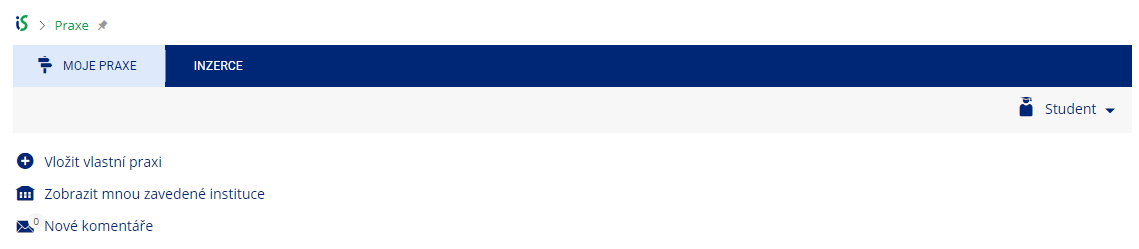 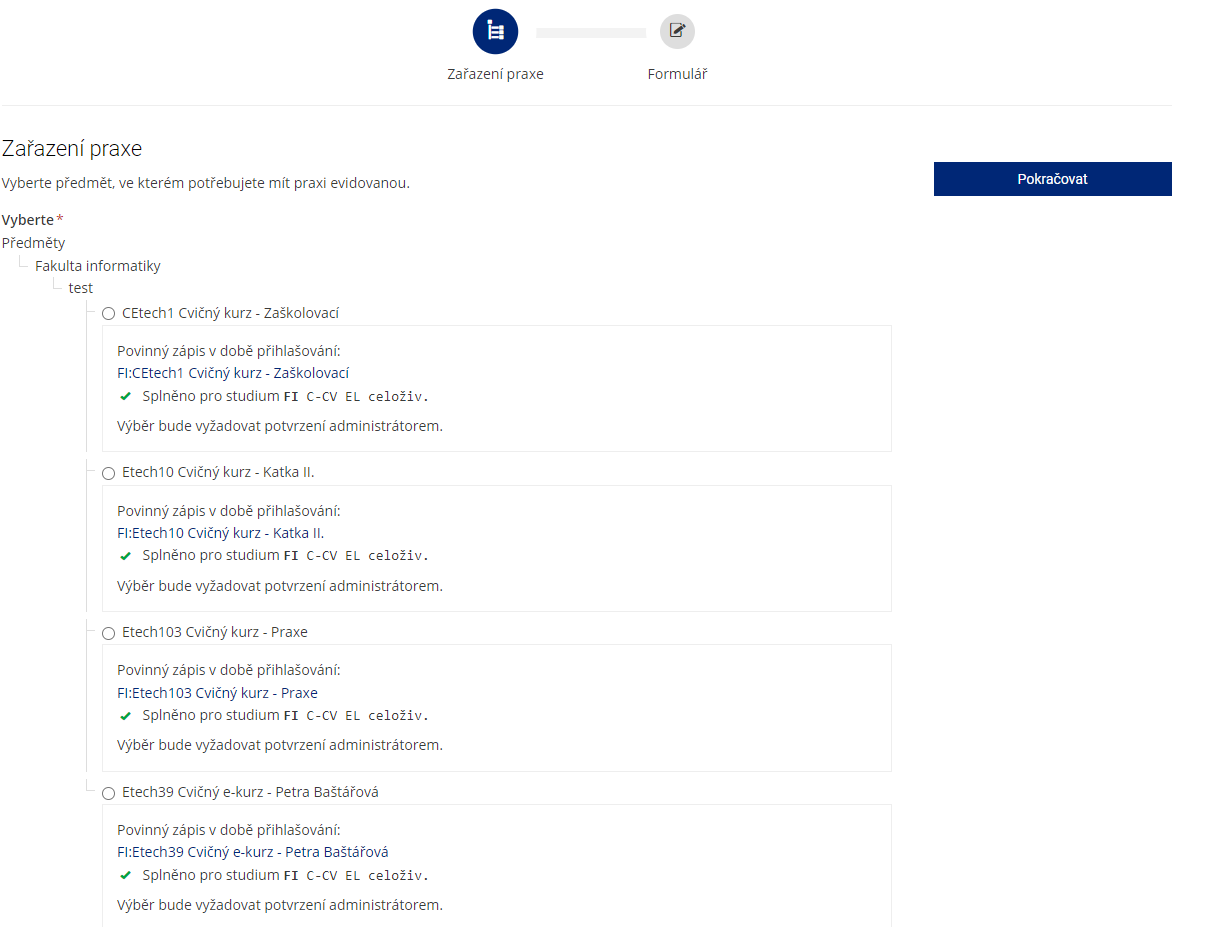 VLOŽENÍ PRAXE
VLOŽENÍ PRAXE
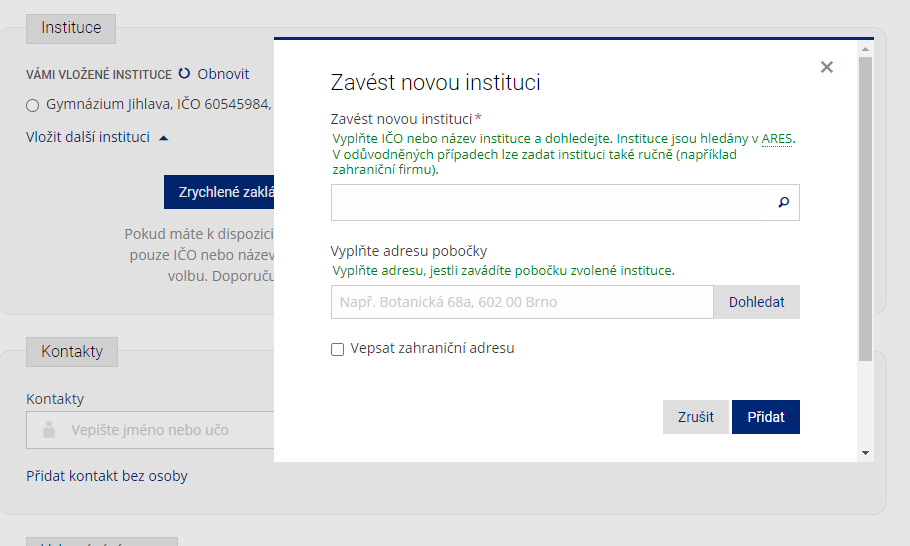 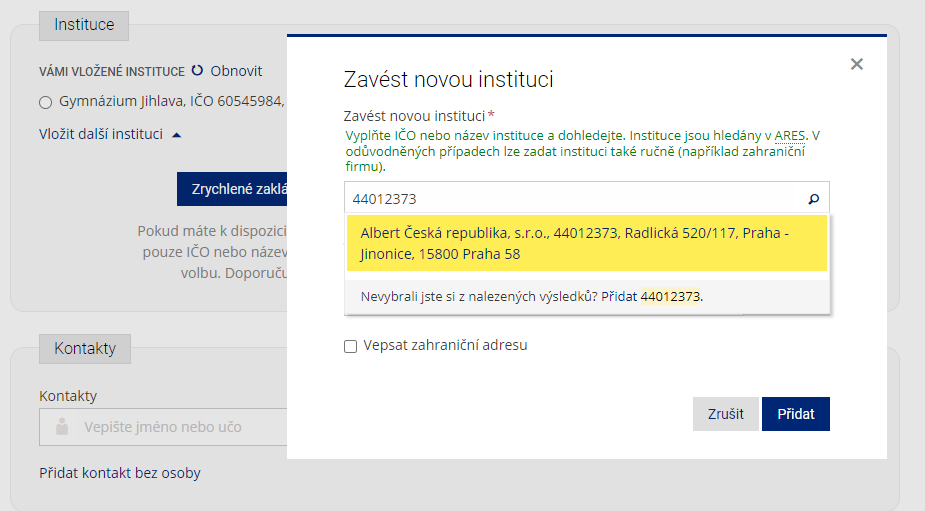 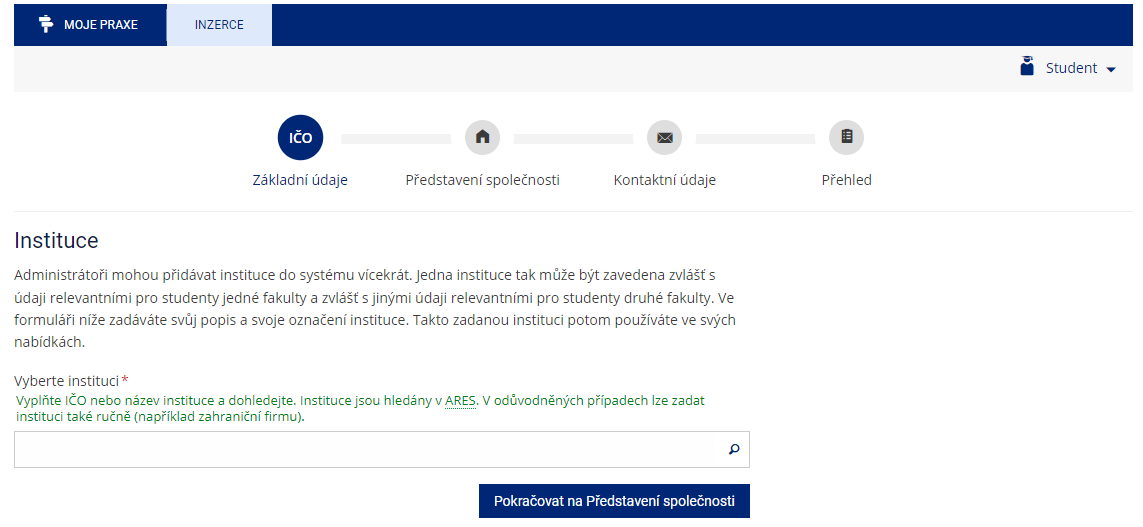 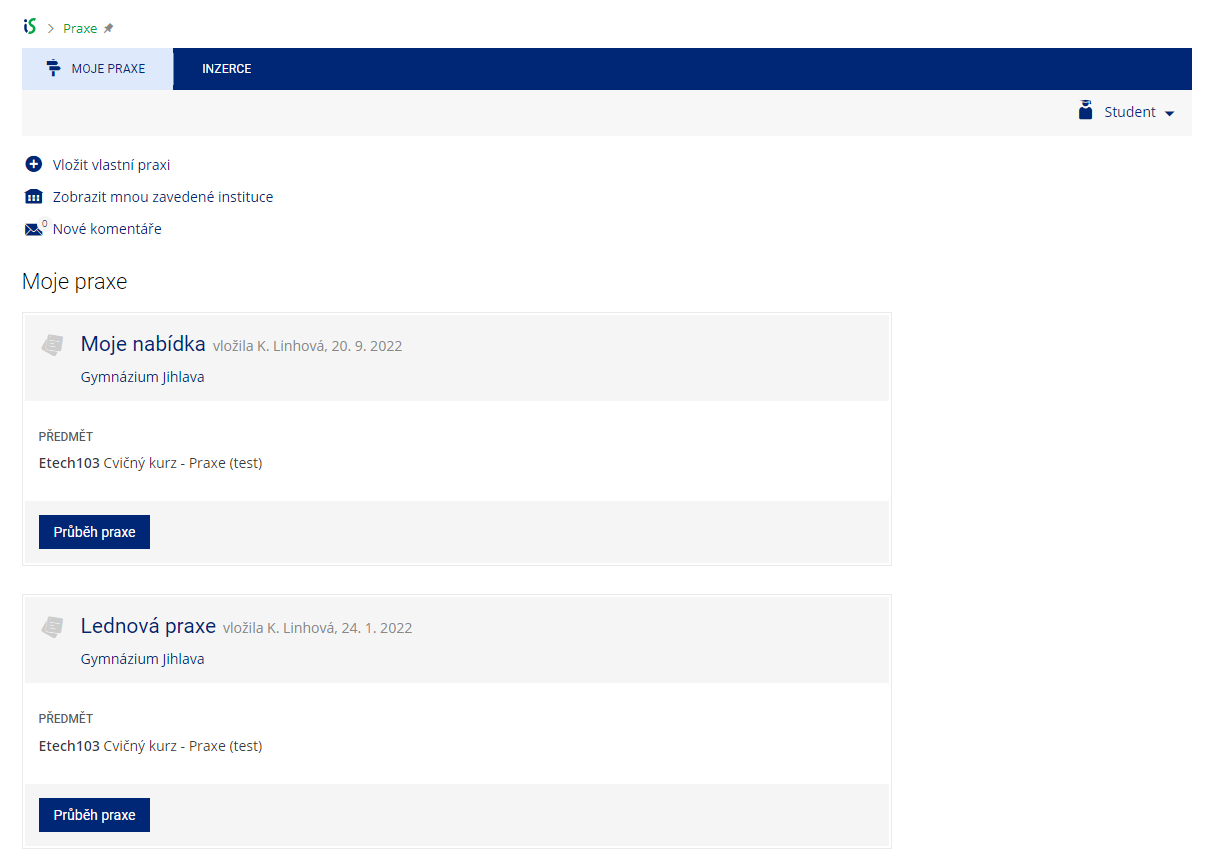 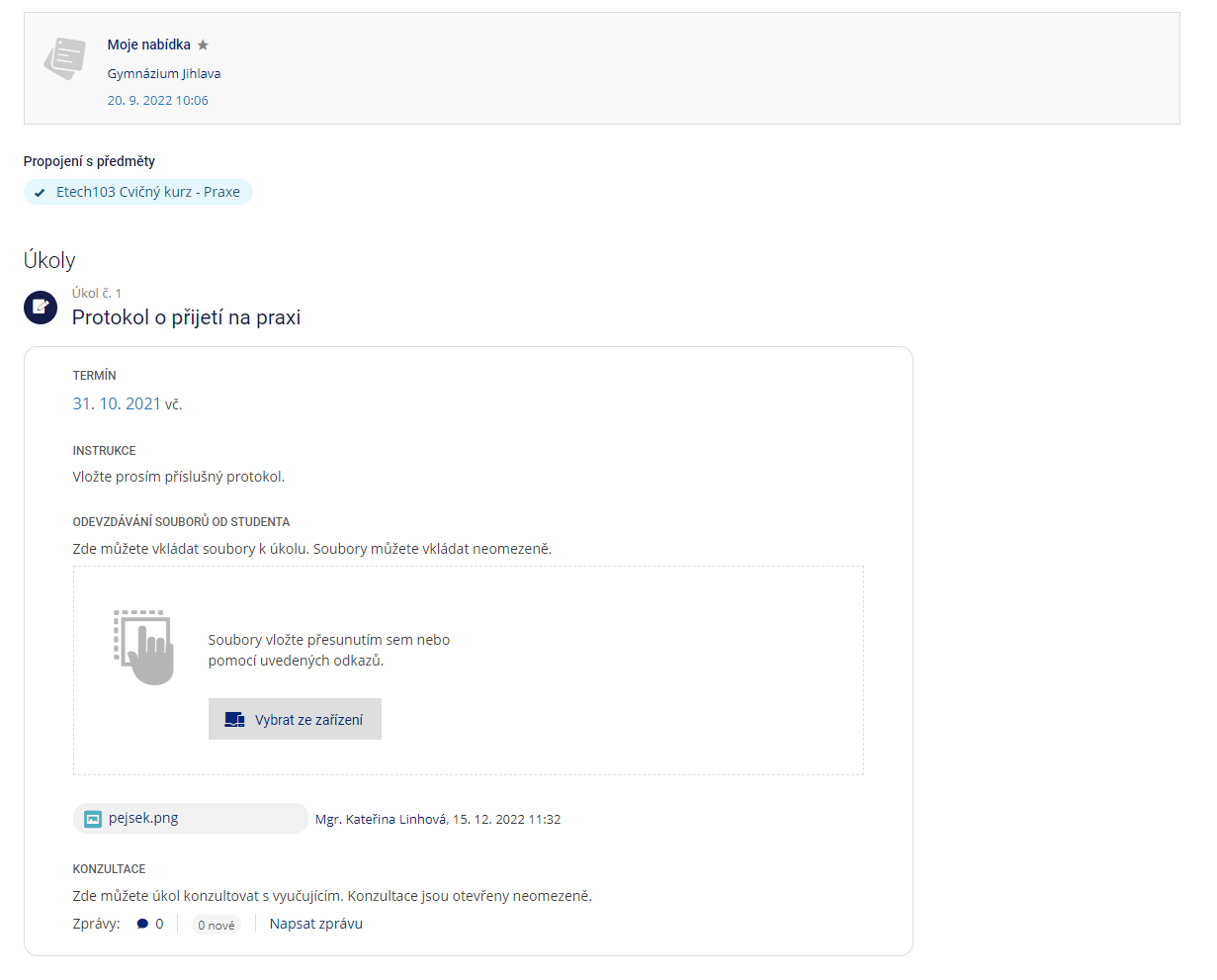 DOTAZY K TÉTO ČÁSTI?
2. ČÁST – DEN ZDRAVÍ – POUZE PRO PREZENČNÍ STUDIUM
Přibližné datum: 27.4.2024 (sobota)

Časová dotace: 5 h (10:00 – 15:00)

Určeno pro: širokou veřejnost – děti, senioři, dospělá populace

Náplň: přednášky, workshopy, ukázky cvičení, měření apod. 


V polovině března povinná schůze k realizaci Dne zdraví, kde probereme:
rozdělení do skupin
témata skupin/stanovišť
úkoly
DOTAZY K TÉTO ČÁSTI?
3. ČÁST – PREZENTACE KAZUISTIKY
Hlavička (základní údaje o praxi):
Kde probíhala (jaká instituce)?
Co bylo náplní?
Kdo byl proband kazuistiky-zákl. anamnestické údaje.
Jak spolupráce probíhala-kde, jak často, osobně/online?

Klasický model:
Osobní anamnéza
Rodinná, pracovní anamnéza
Zdravotní anamnéza
Nutriční anamnéza - alespoň 4 dny
Pohybová anamnéza
3. ČÁST – PREZENTACE KAZUISTIKY
Zhodnocení dosavadního stavu
od obecných informací ke konkrétním – specifikace sportu
od teoretických poznatků k praktickým - jak by to mělo vypadat a jak to vypadá
nezapomenout zohlednit fyzický i mentální stav jedince

Aplikace doporučení, průběh plnění a porovnání
nastavit doporučení dle domluveného cíle na alespoň 6 týdnů
popsat, jak probíhala domluvená spolupráce
poznamenat, jak proband spolupracoval - nedržel se mých rad, bylo těžké se domluvit na schůzce, doporučení, která jsem vytvořil probandovi nevyhovovala-musel jsem je upravit apod.
cíle, které jsme si předem stanovili se nám podařilo/nepodařilo splnit
porovnání před/během/po
z pohledu kvalitativního i kvantitativního, subjektivní i objektivní
3. ČÁST – PREZENTACE KAZUISTIKY
termíny prezentace si vybere každý sám (IS→Praxe →zkušební termíny)
kapacita míst je omezena 
délka prezentace max. 10 minut, spíše 7 minut + diskuze cca 5 minut
VAŠE ÚKOLY!
najít a kontaktovat instituci
začít individuální spolupráci s vybraným sportovcem
rozdělit se do skupin (cca 8 skupinek po 4)
namyslet náplň skupiny na Den zdraví (měření, cvičení, workshop apod.)
DĚKUJI ZA POZORNOST☺DOTAZY?
Mgr. Marie Šimonová, Ph.D., 409415@mail.muni.cz, 607668665